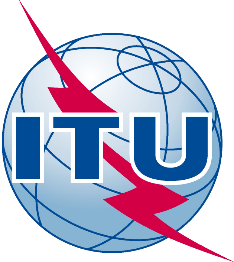 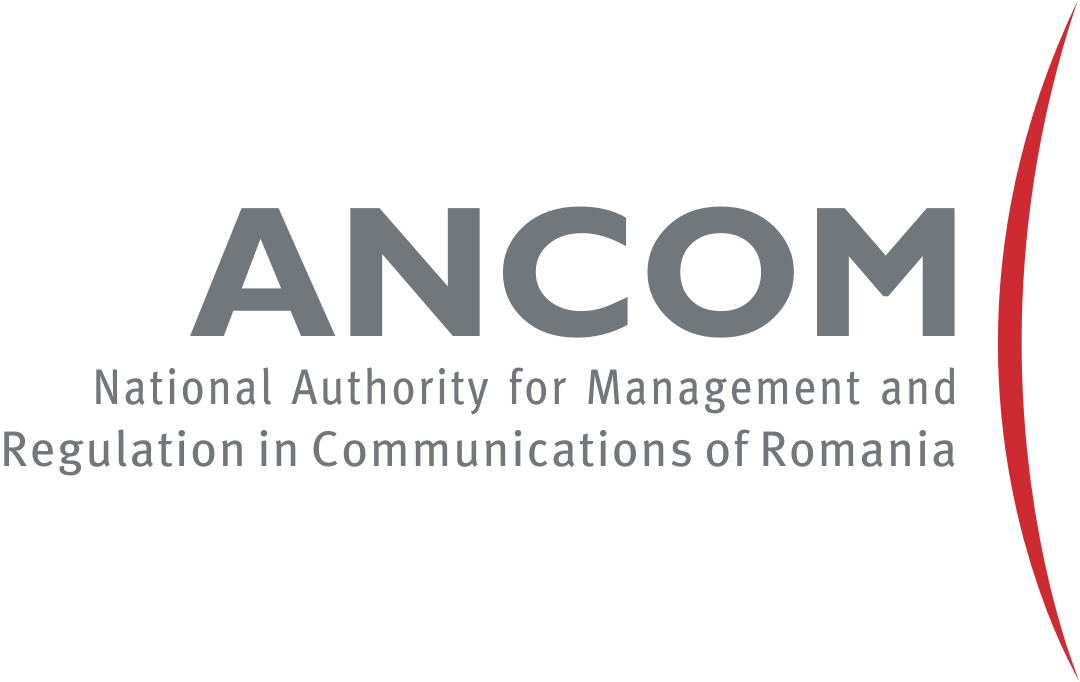 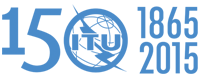 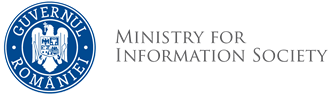 Regional Development Forum for Europe"Broadband for Sustainable Development”
20-22 April 2015 / Bucharest, Romania
EUROPE – Regional Initiative 1 Spectrum management and transition to digital broadcasting2015-2017 IMPLEMENTATION PLAN
EUROPE - RI-EUR1: Spectrum management and transition to digital broadcasting 2015-2017 IMPLEMENTATION PLAN
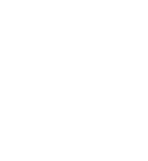 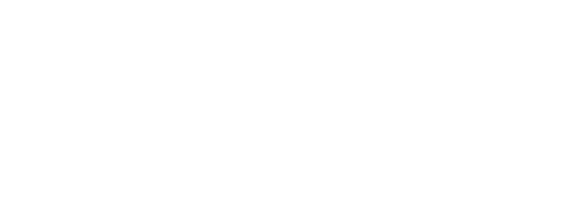 RI-EUR1 – Spectrum management and transition to digital broadcasting / WTDC-14 Outcomes
Objective: To foster regional cooperation, mainly supplemented by direct assistance to the administrations in the process of analogue TV switch-off, and management of the frequencies in the digital dividend bands, which are to be utilized bearing in mind the most effective use of radio spectrum. 
Expected results: 
   Assistance to the countries in need in the following:
Transition from analogue to digital terrestrial broadcasting and switch-off process
Capacity building in spectrum management, including in the digital dividend band
Elaboration of studies, benchmarks and guidelines on the economic and policy aspects of the assignment and use of the radio-frequency spectrum.
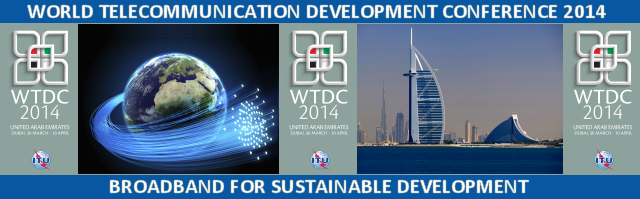 Building Blocks and Impact of Regional Initiatives
RI-EUR1 – Spectrum management and transition to digital broadcasting / Proposed Activities by Secretariat
Pan-European overview of transition from analogue to digital terrestrial broadcasting
Digital Switchover Overview database completion. 
Annual seminars 
2015 Spectrum Management and Digital Broadcasting (Hungaary)
2016 Workshop on the outcomes of WRC-15
Skills building events on Spectrum Management & Broadcasting
Twinning Programme strengthening exchange of know how between countries
Country assistance upon request
Spectrum Management Training Programme (SMTP) on the ITU Academy and other trainings of ITU Academy, including CoEs Trainings
RI-EUR1 – Spectrum management and transition to digital broadcasting / Commitments / Proposals
EBRD: Proposal of the support programme on Spectrum Management and Digital Broadcasting
HUNGARY: Regional Workshop on Spectrum Management for Europe and CIS in Budapest, Hungary, on 5-7 May 2015 - NMHH, Hungary 
POLAND: Ministry of Administration and DigitizationITU cooperation platform for transition from analogue to digital terrestrial broadcasting and switch-off process
PORTUGAL: ANACOMProposal of know-how in setting up an innovative DTT Monitoring Network aiming at assessing in real time the DTT broadcasting signal’s integrity across the country
ANCOM: Romania
RI-EUR1: Spectrum management and transition to digital broadcasting / 2015-2017 IMPLEMENTATION PLAN
2015 
April:	Pan-European overview of transition from analogue to digital terrestrial broadcasting		Digital Switchover Overview database completion. 
May:		Regional Seminar on Spectrum Management and Digital Broadcasting (Hungary)
Sep-Dec: 	ITU cooperation platform for transition from analogue to digital terrestrial broadcasting 		and switch-off process
Sep-Dec: 	Experience sharing on innovative spectrum monitoring tools 
May-Dec:	Spectrum Management Training Programme (SMTP) on the ITU Academy 		trainings of ITU Academy, including CoEs Training
RI-EUR1: Spectrum management and transition to digital broadcasting / 2015-2017 IMPLEMENTATION PLAN
2016
Q1/Q2:	Regional Seminar on Outcomes of WRC-15
Sept: 	Skills building events on Spectrum Management & Broadcasting
Jan-Dec: 	ITU cooperation platform for transition from analogue to digital terrestrial 		broadcasting and switch-off process
Q4: 		Meeting of Sub-regional Coordination Mechanisms 
Jan-Dec: 	Twinnings and country assistance upon request 
Jan-Dec:	Spectrum Management Training Programme (SMTP) on the ITU Academy 		trainings of ITU Academy, including CoEs Training
Dec: 		Reporting to Regional Preparatory Meeting for WTDC-14
RI-EUR1: Spectrum management and transition to digital broadcasting / 2015-2017 IMPLEMENTATION PLAN
2017
Q1/Q2:	Regional Seminar on Spectrum and Broadcasting 
Sept: 	Skills building events on Spectrum Management & Broadcasting
Jan-Dec: 	Twinnings and country assistance upon request
Jan-Dec:	Spectrum Management Training Programme (SMTP) on the ITU Academy 		trainings of ITU Academy, including CoEs Training
Dec: 		Reporting to Regional Preparatory Meeting for WTDC-14